Учебный проект: от идеи до воплощения
Цыганкова П.В.
Проект? Реферат?
Реферат
Проект
Реферат (лат. «referre»- докладывать, сообщать) имеет несколько значений («Словарь иностранных слов» изд-ва «Русский язык» (Москва) 1986 года):
1. доклад на определённую тему, включающий обзор соответствующих литературных и других источников;
2. изложение содержания научной работы, книги и т. п.
Реферат не является текстом, переписанным из первоисточника.
Это самостоятельная исследовательская работа, раскрывающая суть изучаемой темы. Как правило, реферат отражает различные точки зрения на исследуемый вопрос, выражая в то же время и мнение самого автора.
Способ достижения дидактической цели через детальную разработку проблемы, которая должна завершиться реальным, практическим результатом, оформленным тем или иным образом. 
В основу метода проектов положена направленность на результат, который можно получить при решении той или иной практически или теоретически значимой проблемы. Его можно увидеть, осмыслить, применить на практике. 
Для этого необходимо научить школьников самостоятельно мыслить, находить и решать проблемы из разных областей, умения прогнозировать результаты и возможные последствия разных вариантов решения, умения устанавливать причинно-следственные связи. (Е.С. Полат)
Проект или исследование?
Проект
Исследование
Проект направлен на получение реального, практически значимого продукта, обладающего конкретными свойствами. …

В проекте создается то, чего еще нет. … Проектная деятельность направлена на создание нового продукта: задумал – спроектировал – осуществил, т. е. получил продукт. 
А.Ю.Пентин
Исследование организует поиск в какой-либо области, на начальном этапе лишь обозначается направление исследования.
 
 В исследовании обнаруживается то, что уже есть…. В исследовательской деятельности отталкиваются от явления (процесса), которое вызывает вопросы: явление-описание - модель. 
А.Ю.Пентин
Проект или исследование?
Проект
Исследование
Планируется процесс создания конкретного продукта с точным образом результата. 

…Проектирование предполагает обязательное создание какого-либо заранее планируемого объекта…
 А.И.Савенков
Исследование предполагает  формулировку проблемы исследования, выдвижение гипотезы и проверку этой гипотезы
Исследование -  это процесс поиска неизвестного, поиска новых знаний, истины, это всегда творчество. Если в итоге исследования и удается решить какую-либо практическую проблему, то это – не более чем побочный эффект.
  А.И.Савенков
Проект или исследование?
Проект
Исследование
Результат должен быть точно соотнесен со всеми характеристиками, сформулированными в замысле.
 Результат – продукт, направленный на изменение реальной ситуации. К.Н.Поливанова
Результат неизвестен заранее, отрицательный результат – тоже результат.

 
Результат – новое знание.
К.Н.Поливанова
Взаимосвязь проекта, реферата, исследования
Проект и исследование могут включать реферативный обзор источников, мнений учёных, предыдущего опыта работы по теме
Исследование является частью проекта, в то же время оно может обособиться от проекта, стать самостоятельным направлением деятельности
Структура проекта и исследования
Проекта
Исследования
Проблема
Планирование
Поиск и проектирование
Продукт
Презентация продукта
Портфолио
Проблема
Планирование
Гипотеза
Поиск и проектирование
Продукт
Презентация продукта
Портфолио
1. Проблема
Умение видеть проблему – создание проблемной ситуации. 
Необходимо принятие этой задачи учениками 
«Умение ставить вопросы о недостающем знании и предъявлять требования к ответам на них» В.С.Лазарев 
«Провоцировать появление вопросов и желания найти на них ответы»                              А.С.Обухов 

Умение ставить вопросы – креативная постановка вопроса
Умение ставить вопросы
Варкалось.Хливкие шорьки 
пырялись по наве, 
и хрюкотали зелюки 
Как мумзики в мове.
(Б. Заходер)
1. Что делали шорьки?
2.Что делали зелюки?
3.С кем автор сравнивает зелюков?
4. Насколько эффективнее был подход зелюков, по сравнению с шорьками?
Возможные темы
Как Архимед сжёг римский флот? Историческая реконструкция.
Способы «реанимации» аккумулятора мобильного телефона.
Измерение расстояний от древних греков до наших дней
Применение простых механизмов в технологиях строительства от древних египтян до наших дней.
История появления электрического освещения на Смоленщине
Способы измерения температуры (высоты,…)
Конструирование гальванических элементов (водяных часов, модели ракеты, самолёта…)
Разработка таблиц для повторения школьного курса физики
Экологические проекты
2.Планирование
ПОСТАНОВКА ЦЕЛИ И ЗАДАЧ ПРОЕКТА 
соответствие выбираемой темы усвоенному теоретическому материалу;
соответствие сложности темы и объёма работы возможностям учащихся;
соответствие цели теме проекта, а задач - цели, 
фронтальное обсуждение выдвинутых разными группами вариантов решений. 
Составление подробного плана действий и их согласование по времени: каждый должен знать,
 что, как и в какие сроки он выполняет, 
в каком виде представляет продукт, 
как этот результат соотносится с общим продуктом.
3. Поиск и выполнение проекта
доступность запланированного объёма работ учащимся
доступность объекта проектирования
помощь родителей
адекватность используемой методики объекту и условиям исследования
4. Продукт
Сравнение полученных результатов с заданными характеристиками: что получили? 
обсуждение, сравнение данных с литературными источниками: почему у нас так получилось? (или НЕ так)
соответствие результатов и выводов поставленным целям и задачам сформулированной цели.
Представление продукта
В какой форме представим: макет, памятка, сборник, схема, модель, эссе, книжка-раскладушка
Выделение главного: на что обратить внимание экспертов при защите
Подготовка защиты
Процедура защиты проекта
Представление основных блоков проекта автором – ограниченное время (4 – 7 мин)
(Характерные ошибки: чтение всей информации, представленной на слайде; вмешательство руководителя проекта)
Интервью: о работе в целом либо об отдельном аспекте – 4 мин
Вопросы экспертов должны быть конструктивными, соответствовать критериям оценки – вопрос + ответ 2 мин
Заполнение экспертных листков
Схема защиты проекта
Характерные ошибки
В работах обучающихся
Совершаемые экспертами
сильное превышение установленного объема; 
отсутствие структуры работы (неопределенность целей и задач, методов, результатов и выводов); 
чрезмерная широта темы, что ведет к невозможности ее раскрытия школьником; 
реферативный характер работы; 
необоснованное или некорректное использование социологических опросов.
прослушивание всего монолога учащегося без учета регламента; 
вопросы на фактическое знание материала или отсутствие вопросов; 
отсутствие позитивного обсуждения результатов работы и советов автору на будущее.
Школьная конференция
1.Конференция должна планироваться заранее, но не слишком часто.
2.Конференция разбивается на несколько этапов.
3.Тщательно продумываются все этапы конференции.
4. Время секции не более 1.5 часов, затем перерыв.
5. Регламент докладчиков.
6. Вопросы докладчику
7.Особая манера общения и обстановка.
8.Не следует собирать всех учащихся.
9.Собирайте материалы конференций.
10. День конференции.
Схема оценки РУУД в процессе работы над проектом
Схема оценки КУУД в процессе работы над проектом
Схема оценки ПУУД в процессе работы над проектом
Схема оценки метапредметных УУД в процессе защиты проекта
Уровни освоения метапредметных результатов
Базовый уровень – не менее 65% от max балла
Повышенный уровень – не менее 85%
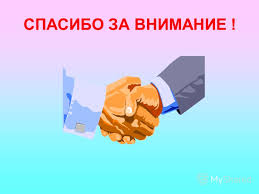